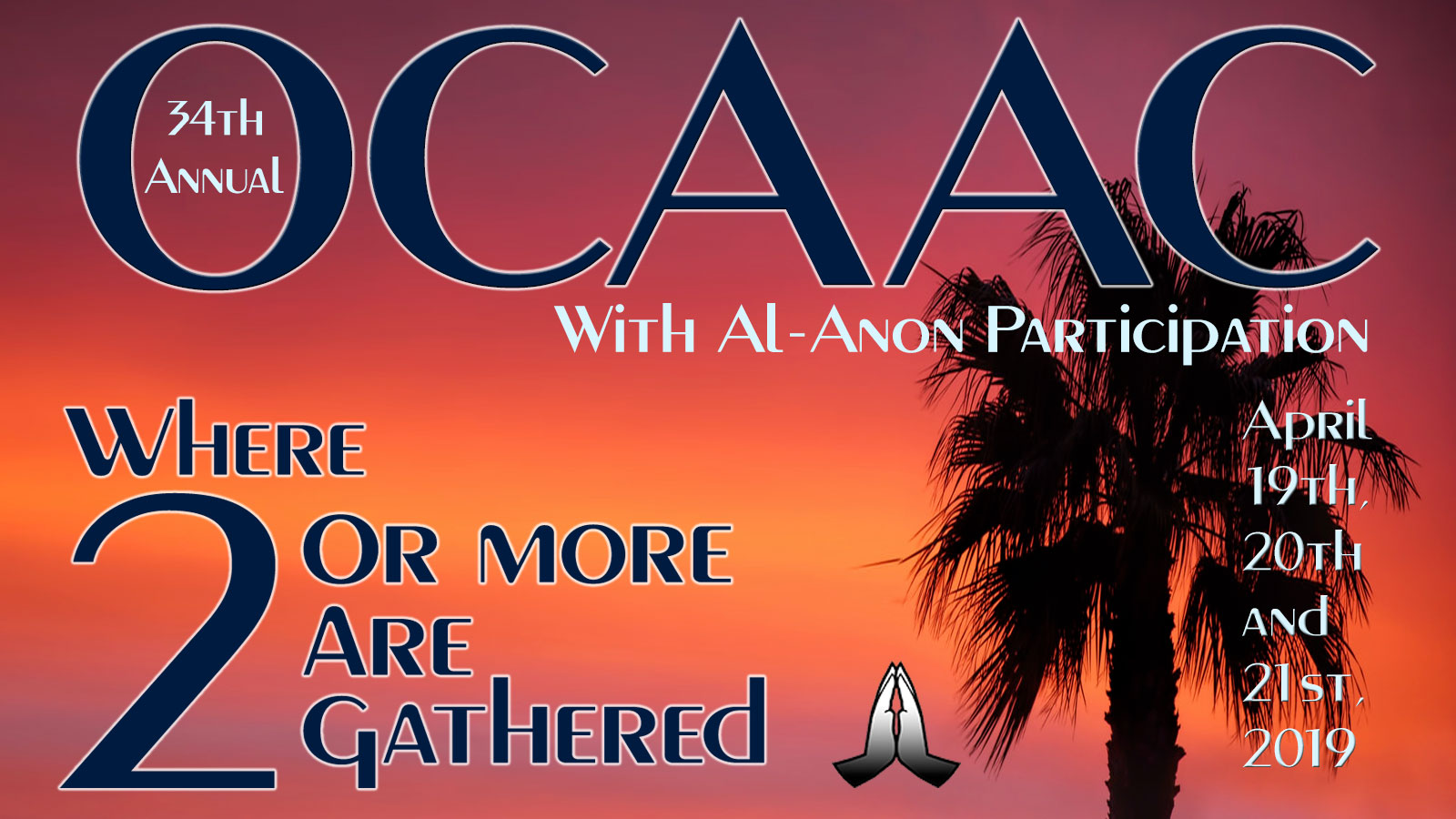 Al-Anon Speaker Line-up - 2019